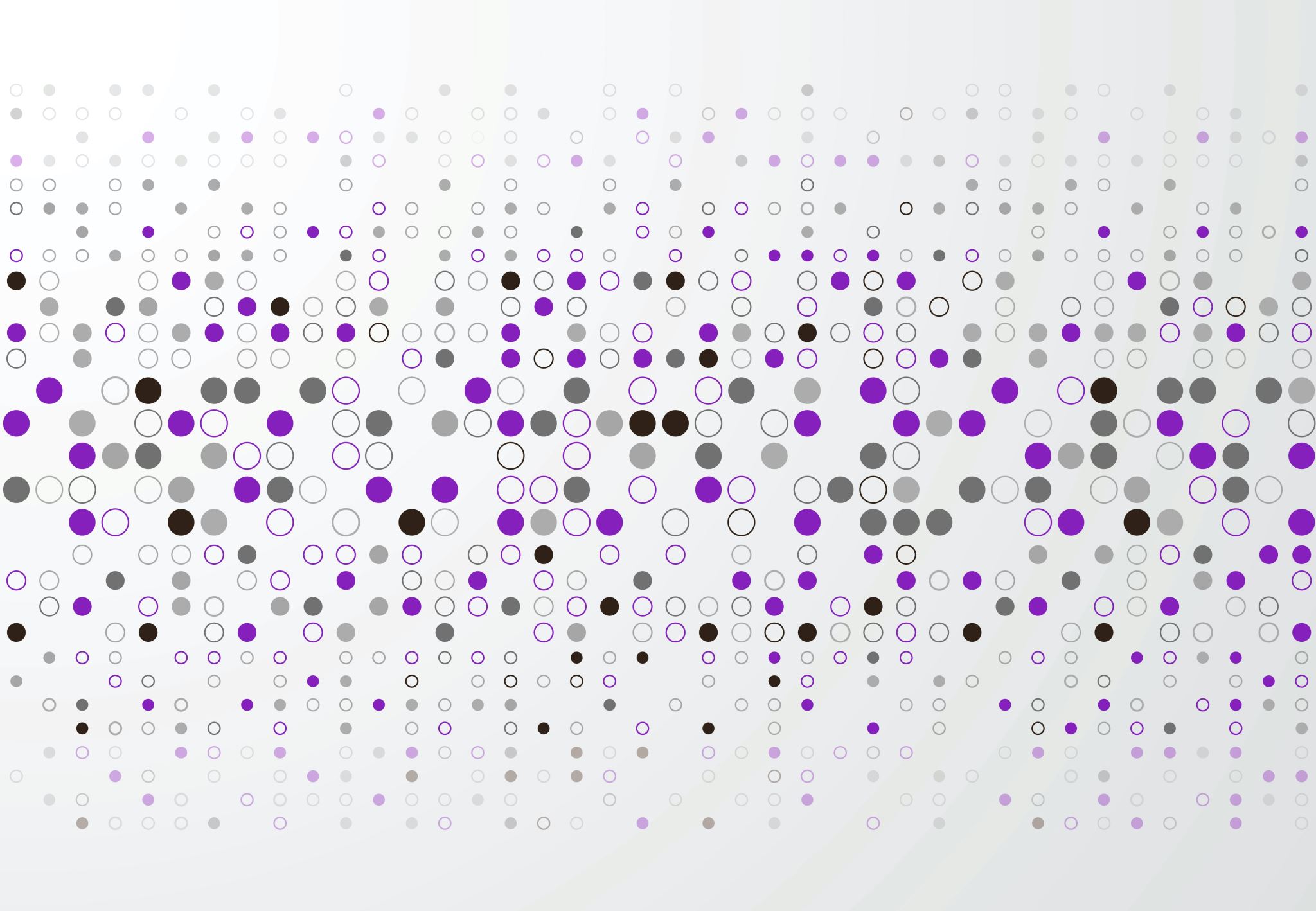 Welcome to Kindergarten!
May 2022
Welcome to new and returning families!
I would like to acknowledge that land we are gathered on is the traditional, unceded and unsurrendered territory of the Wolostaqey people. We honor Indigenous culture as a whole school and have additional teachings for First Nation students.
Honoring the Land
School Population
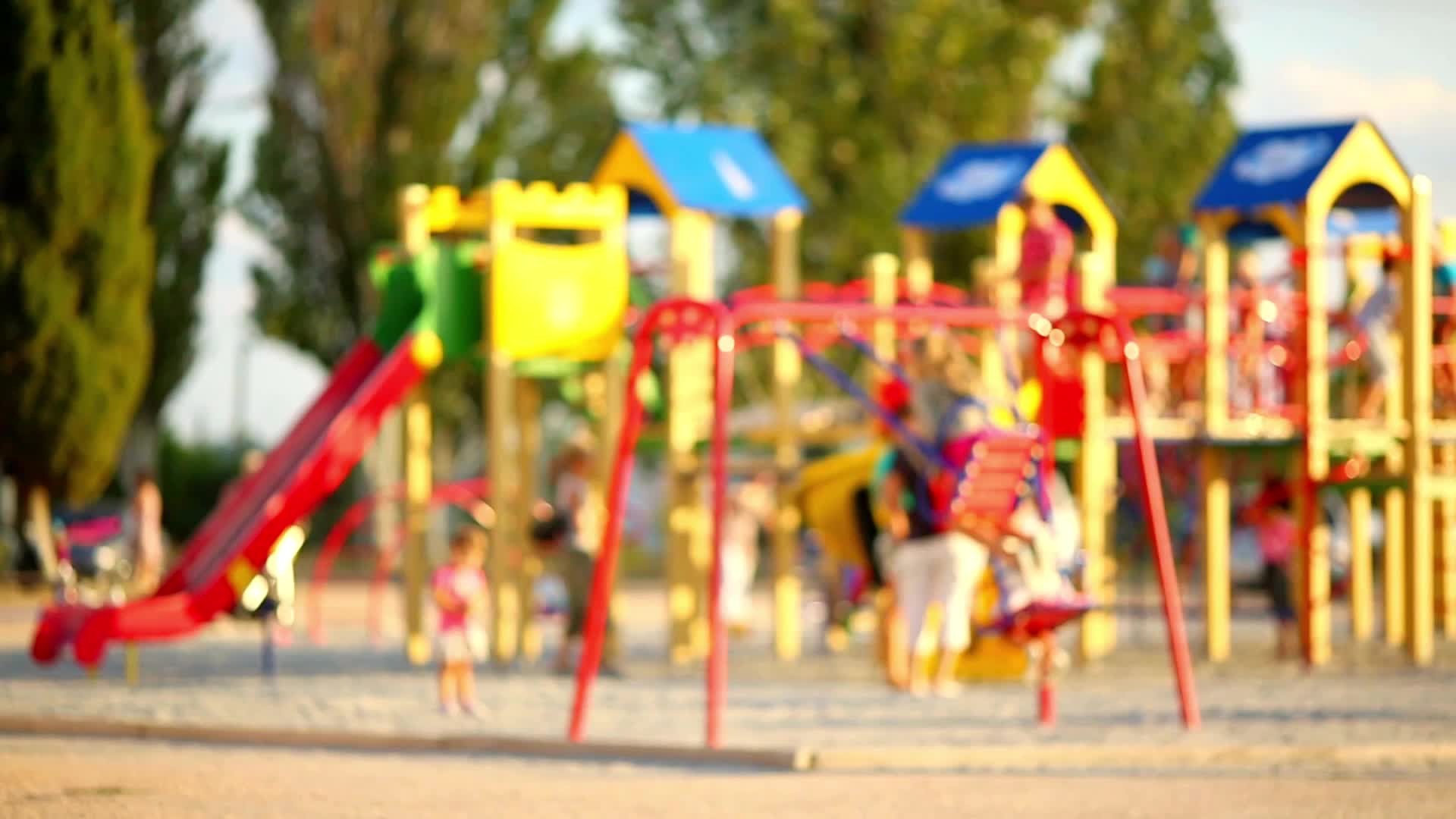 Outside learning and recess times
As a school we are committed to outdoor learning. Some instructional goals will be covered outside of the classroom. Fresh air and activity are important to wellness.
Weather permitting students are expected to go outside. Appropriate clothing is required for each season.
We have 3 playground sections that children will rotate. We have open playground on Fridays where students can choose which section to play.
Supervisors (3) and WITS pals support safe and fun play during recess times.
Cashless SchoolsSchool MessengerPlease see school website.
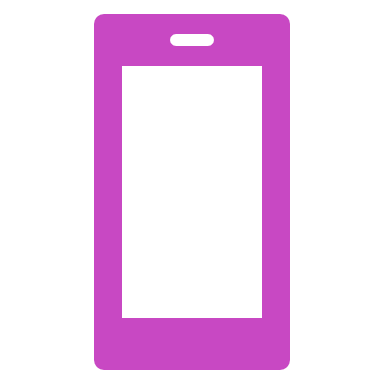 [Speaker Notes: Hand out
Email classroom teacher
Phone Mrs. Howe at 357-4069]
Cashless School ProgramAll money transactions are handled through our cashless school program.
Toys and Invitations
Save and Secure School Building
VolunteersWe want you!
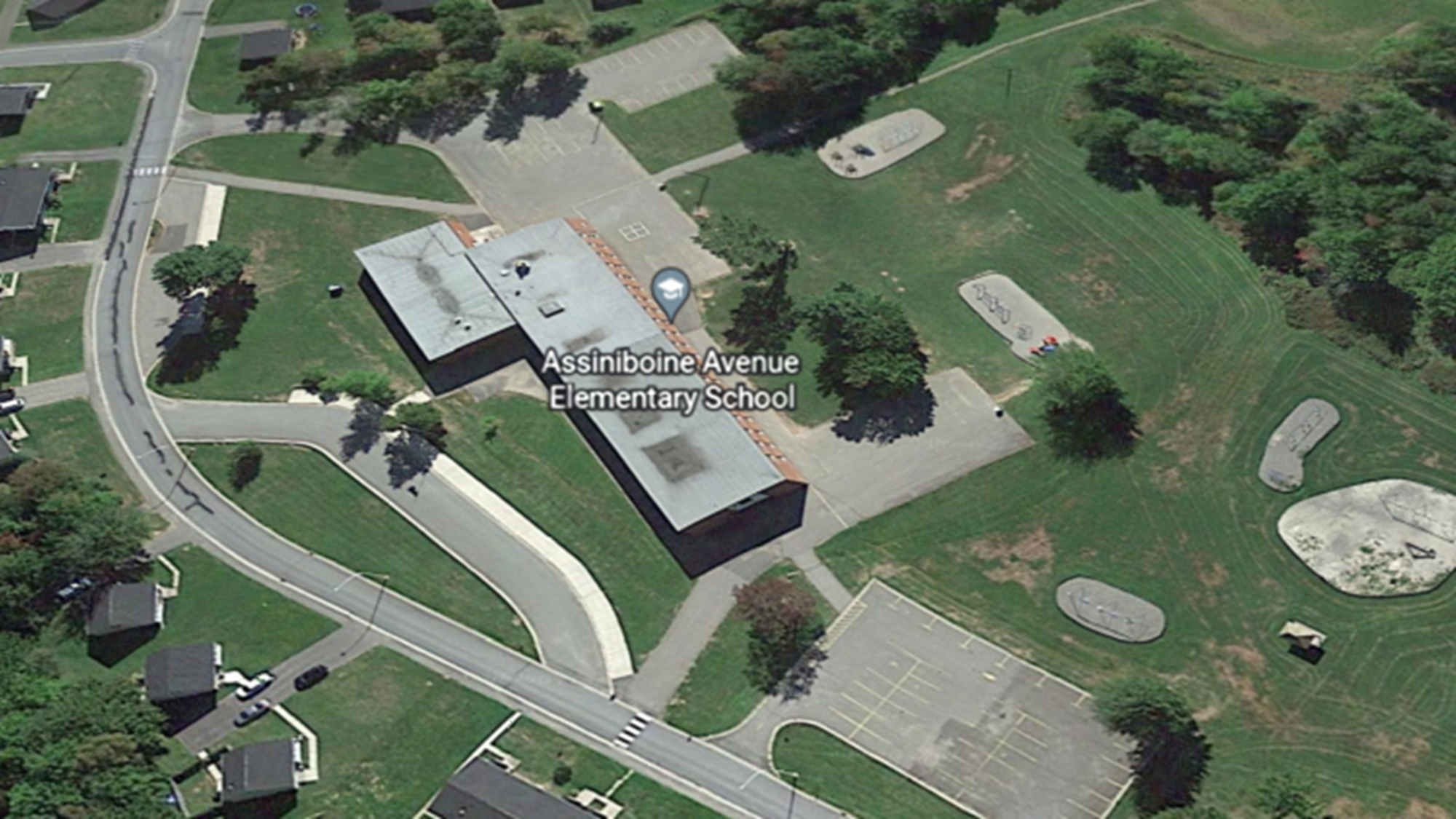 Staff Parking Lot
Bus Lane – No Parking
Parent Parking Lot
Be cautious, kind and respectful.
[Speaker Notes: Please walk if you can.
Please car pool is you can.
We have less than 40 spaces in the fall and spring. We have even fewer spaces when the snow arrives.
Please no not park in the bus lane.
Be kind and be patient always. Move slowly. 
Please don’t park in restricted areas, fight with each other, use inappropriate language or send me people’s lisence plate numbers. I don’t have the software to search them.]
Lost and FoundPlease, please label your children’s belongings
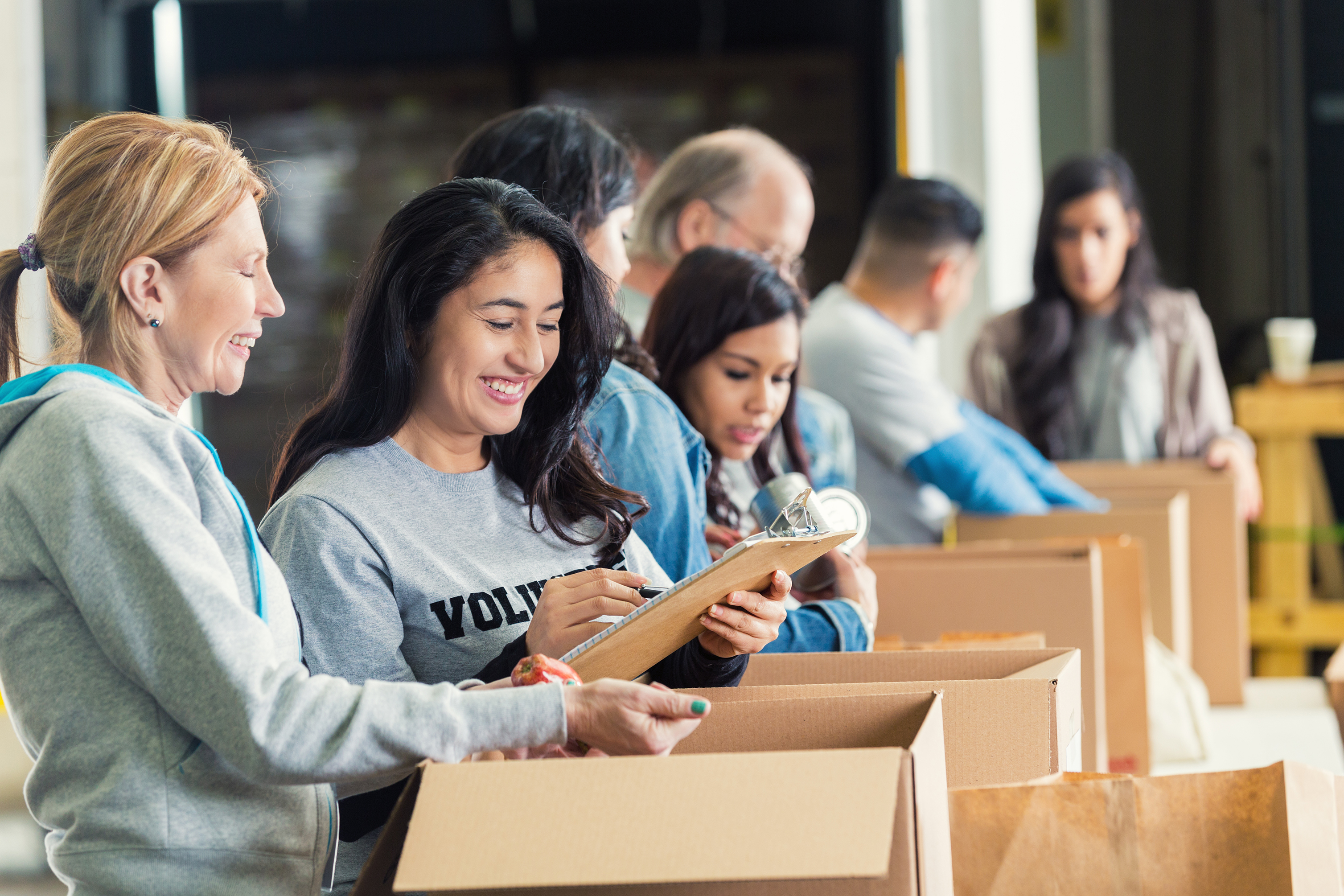 Lisa Dormer Parent Volunteer Coordinator
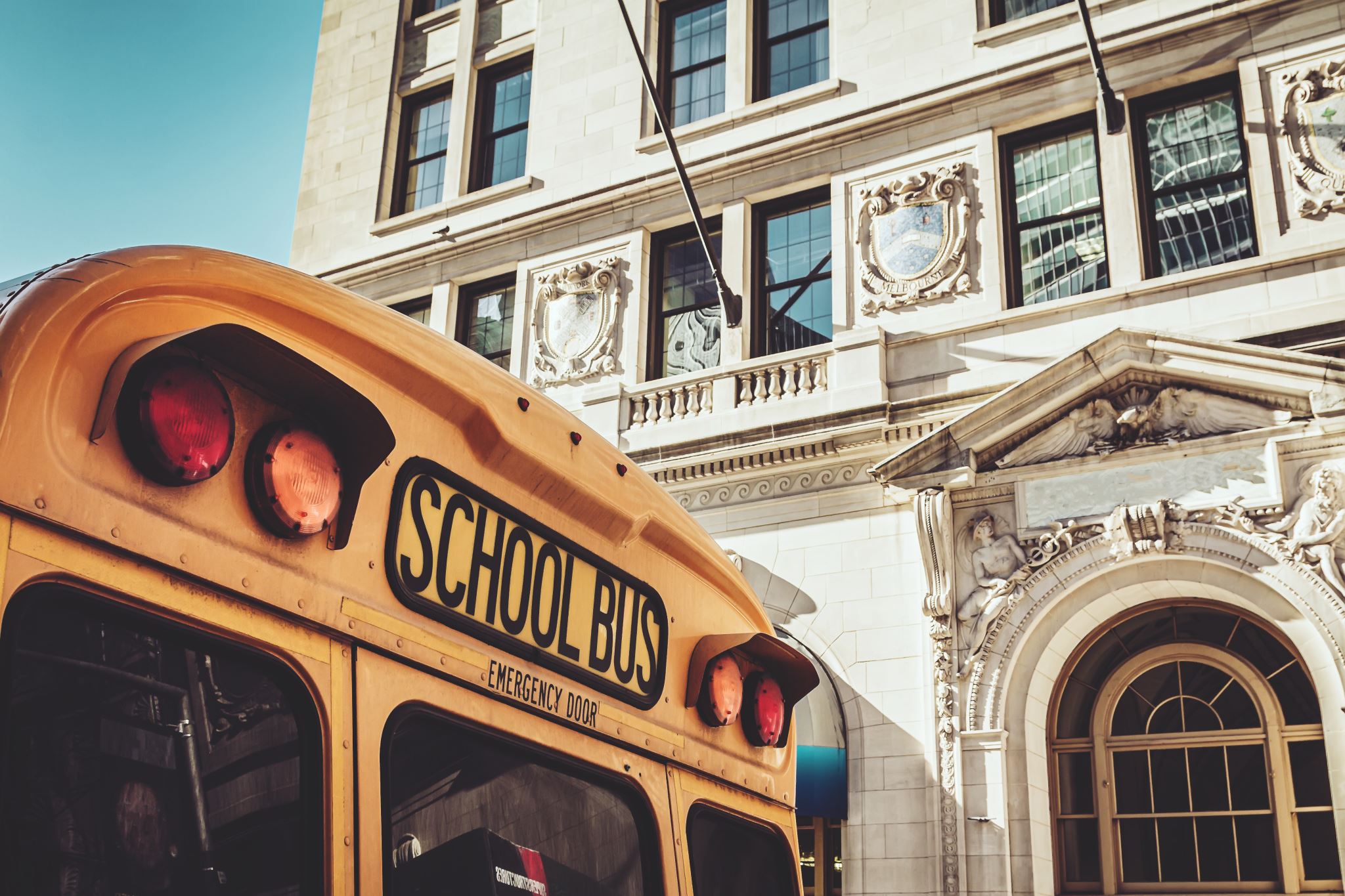 Bus
[Speaker Notes: Your children are going on a short bus ride around the block with the teachers. While they may not all be bus students there will be times, for example field trips, that they may be on the bus.
In my experience students tend to be excited to go on the bus. If your little one really needs you to accompany them that’s ok but starting today we need to be partners in supporting their independence.]
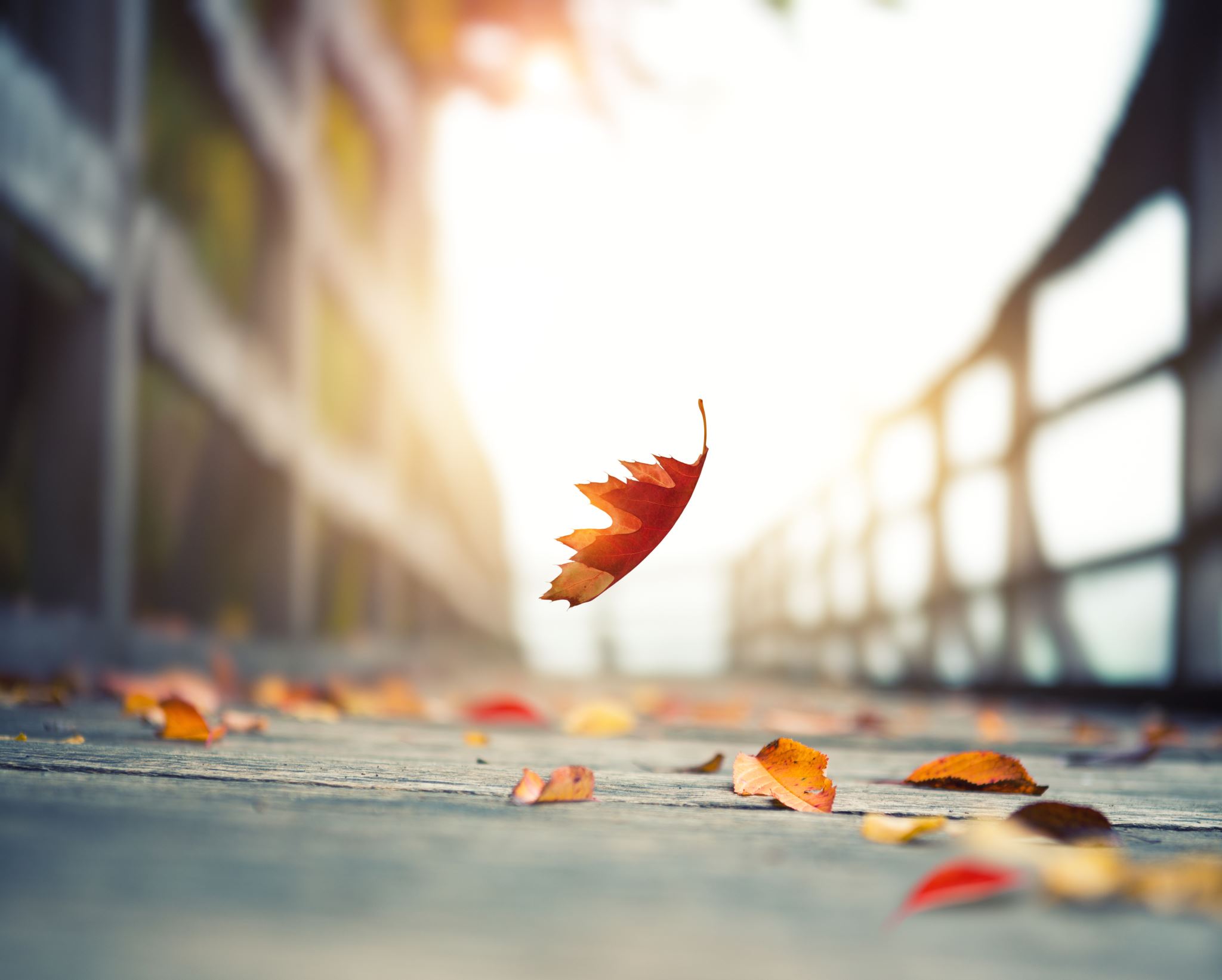 We look forward to your return in September
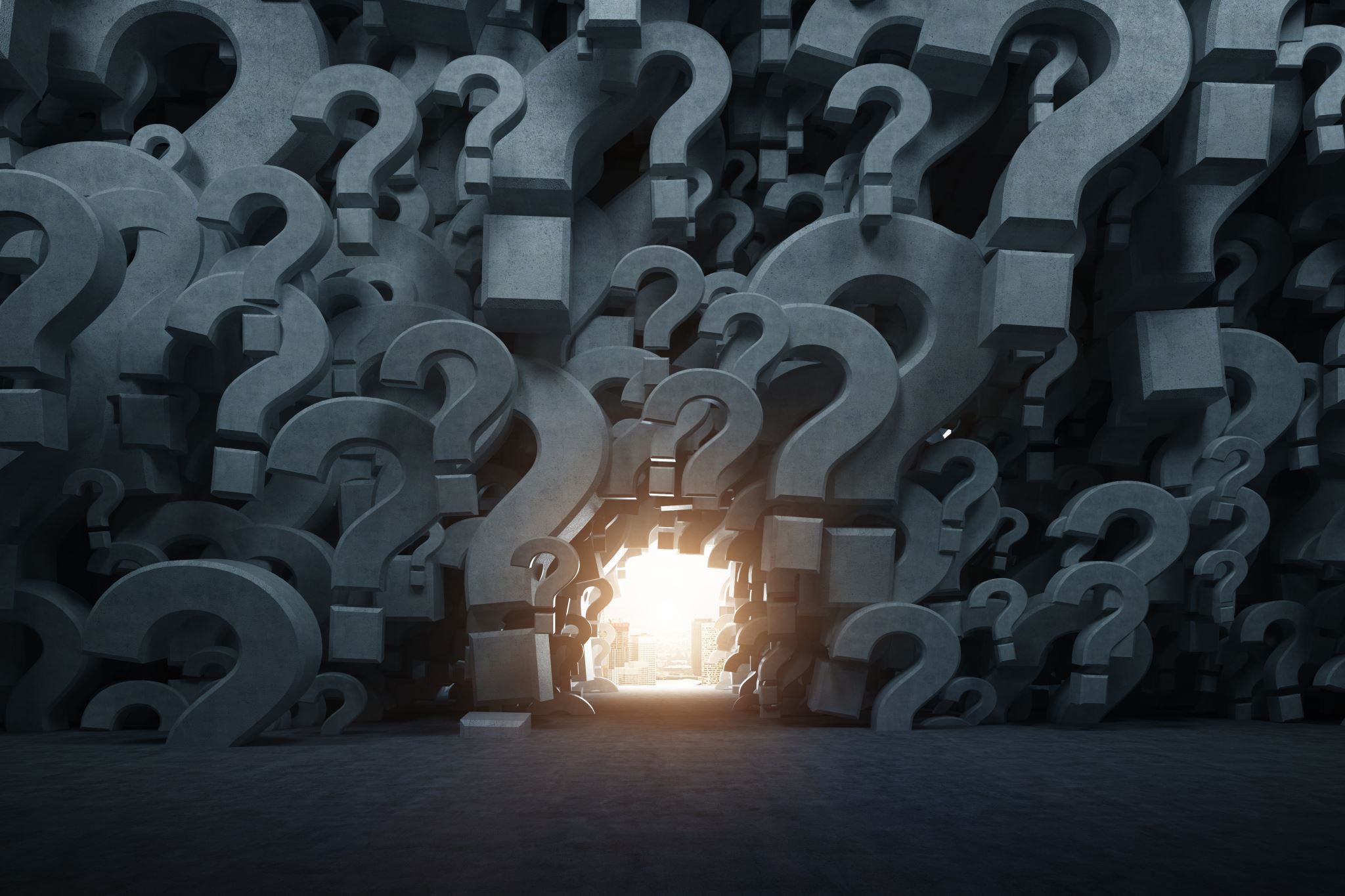 Assiniboine is a great place to learn and grow! Your kids are in good hands.